EURAXESS – Researchers in Motion
The gateway to a career in research
Opportunities for Brazilian students and researchers in Hungary
Ádám Molnár
EURAXESS Hungary
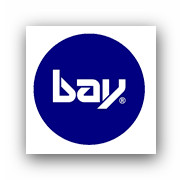 What is EURAXESS about?
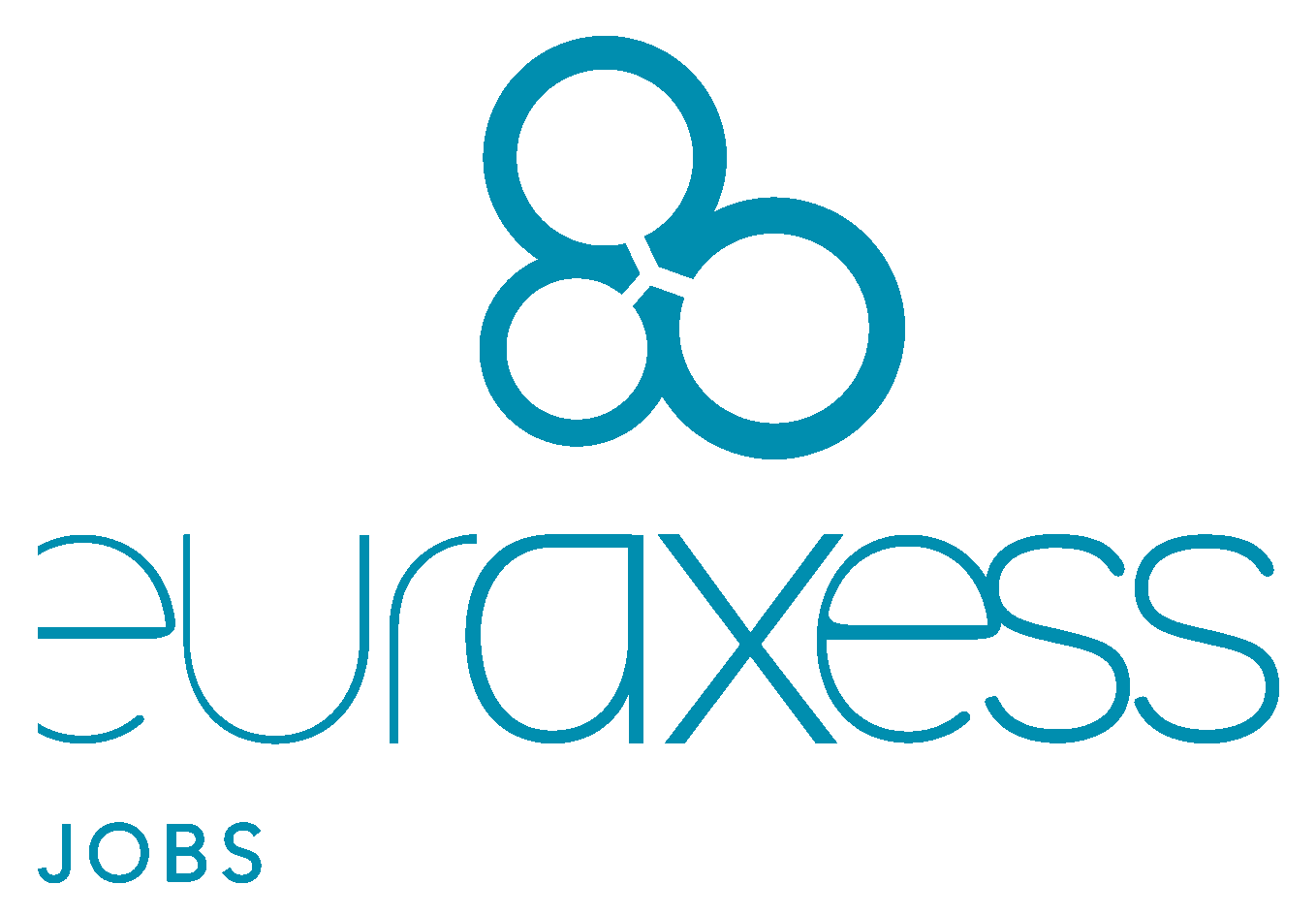 Information about jobs & funding opportunities
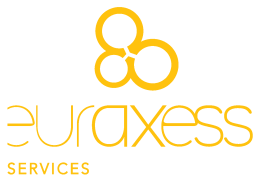 Personalised assistance to researchers & their families
through a network of > 500 people in 40 countries
Information about rights and obligations of researchers, their employers and funders, including entry conditions, and pensions of researchers
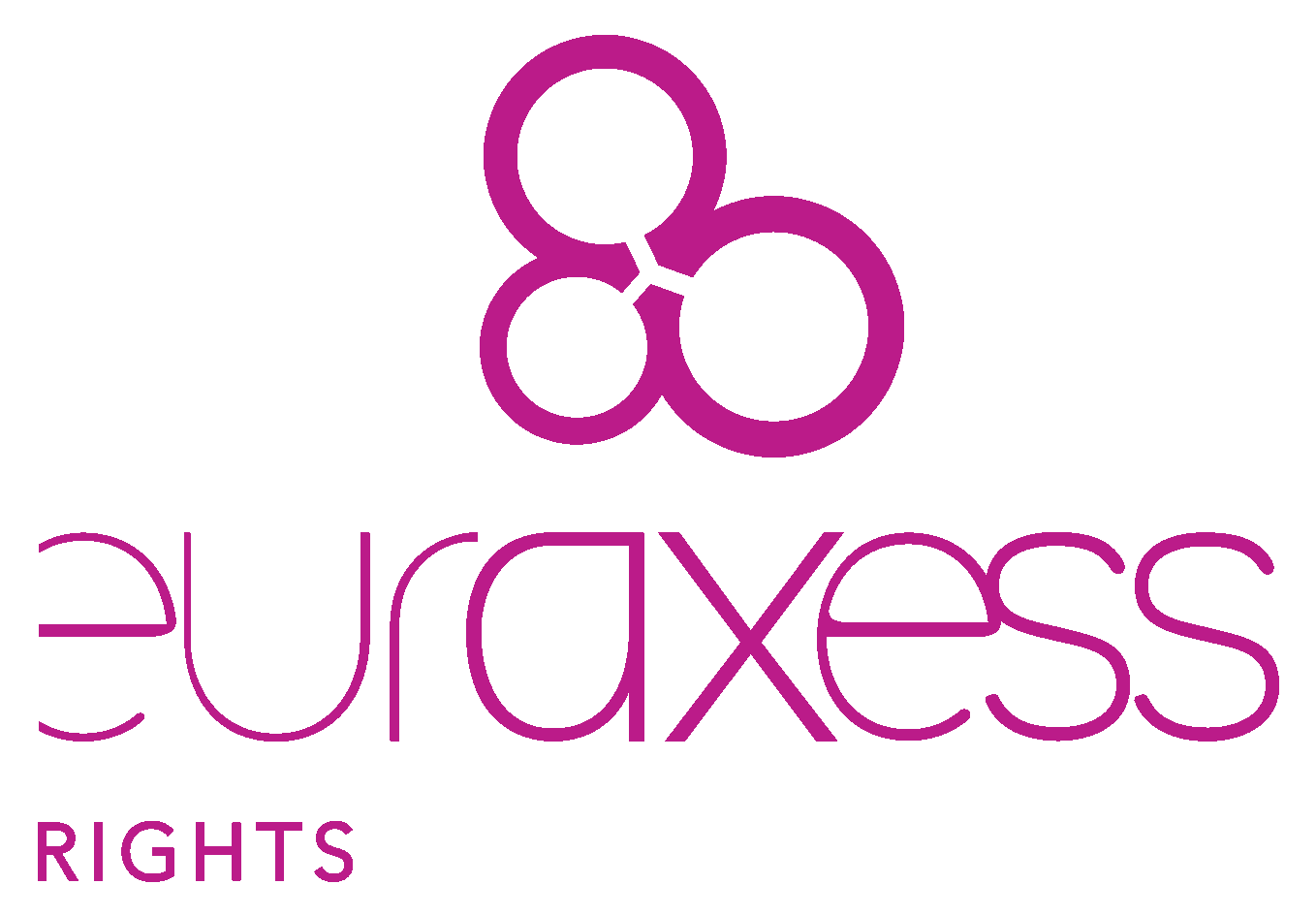 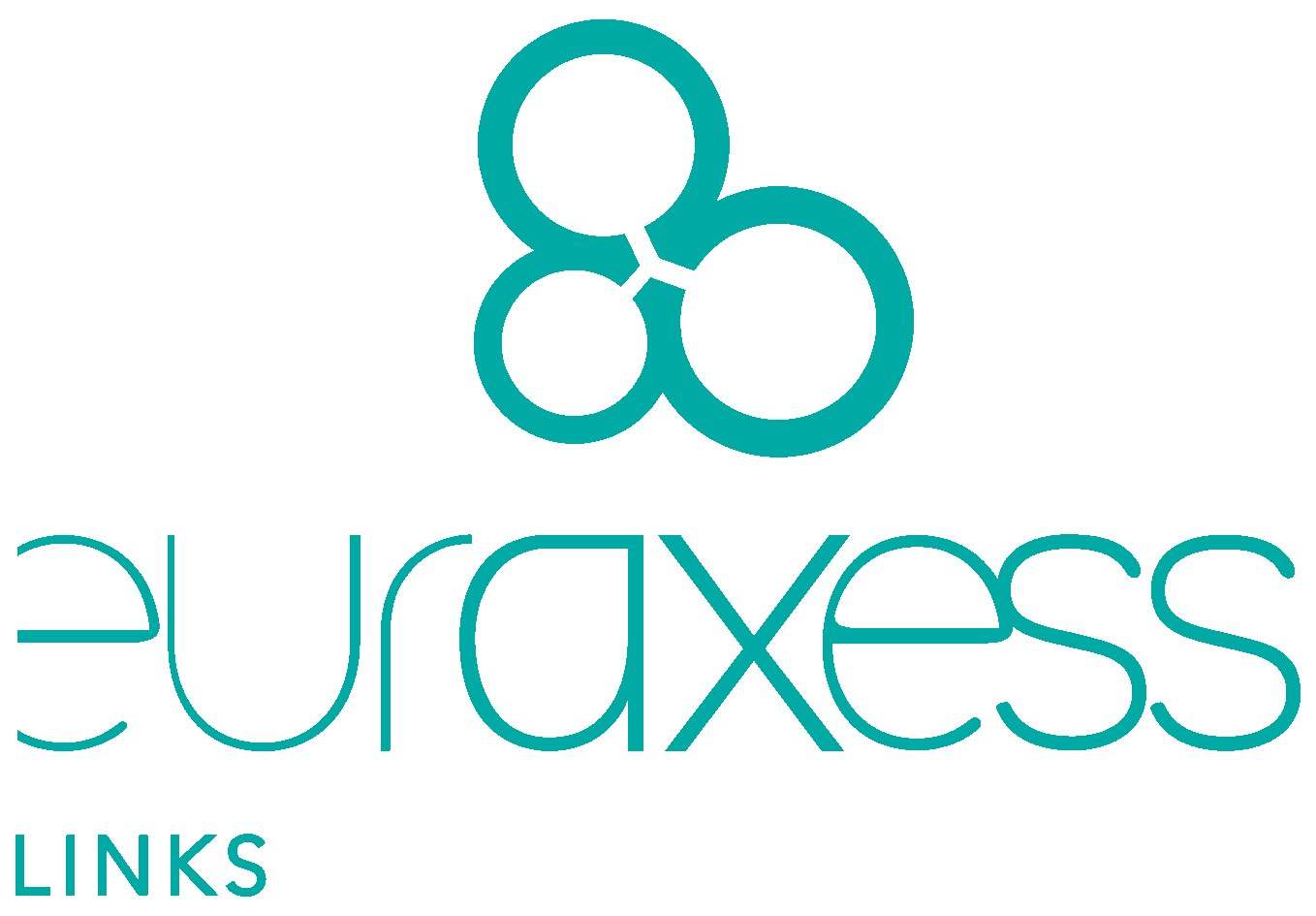 Networking tool for European & non-EU researchers
worldwide
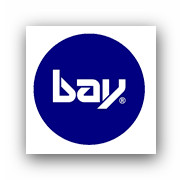 EURAXESS in Hungary
Northern Hungary: University of Miskolc
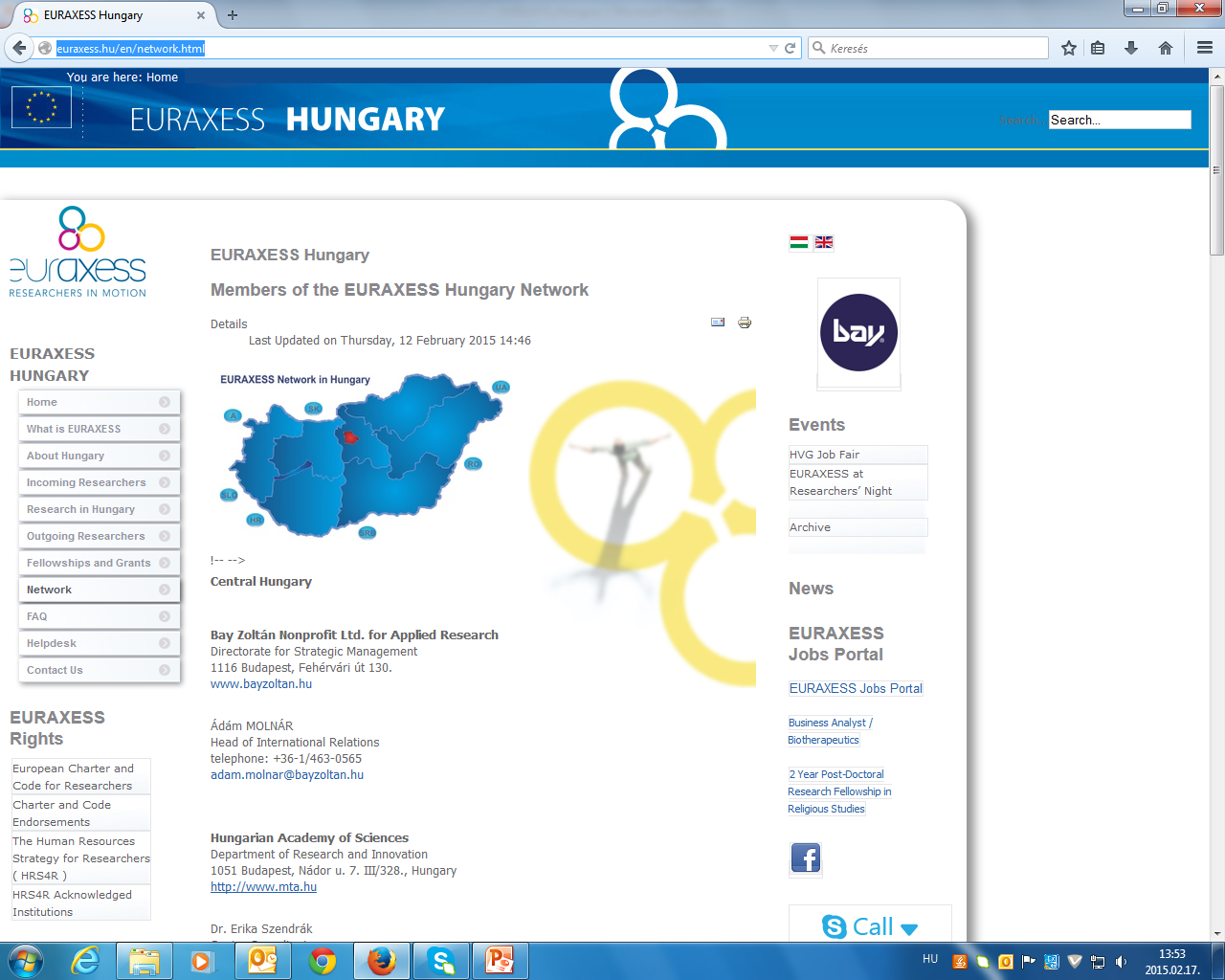 Northern Great Plain: College of Nyíregyháza, University of Debrecen
West Pannon Region: Széchenyi István University
Southern Great Plain: University of Szeged
Southern Transdanubia: University of Pécs
Central Hungary:
Bay Zoltán Nonprofit Ltd.	Hungarian Academy of Sciences Tempus Public Foundation 	Szent István University 
Eötvös Loránd University 	Corvinus University of Budapest Semmelweis University 	Óbuda University
Women in Science Association
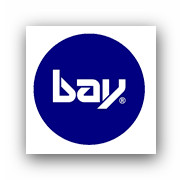 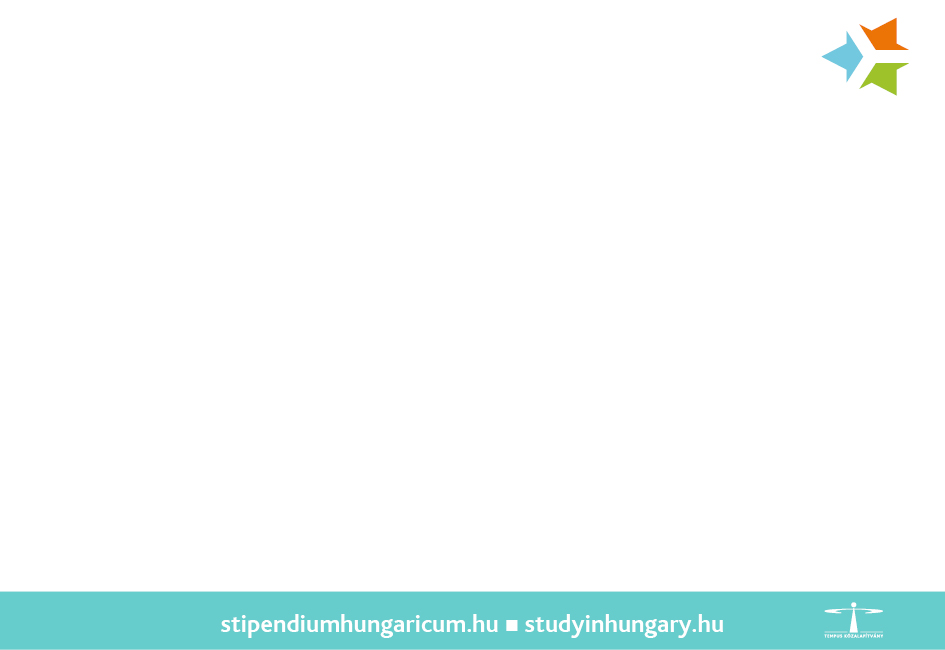 State Scholarshipsto conduct studies and research in Hungarian higher education institutions
bachelor or master or doctoral semester/partial studies (3-10 months)
full degree bachelor or master or doctoral studies (36/24/36 months respectively)
postgraduate or postdoctoral research (3 days - 10 months)
summer courses (2-4 weeks)

Call for applications  (year 2016, closed) can be found at: http://tka.hu/docs/palyazatok/pool_2016-2017_en_20160302_honlapra.pdf
Please note that the next call for applications may change.
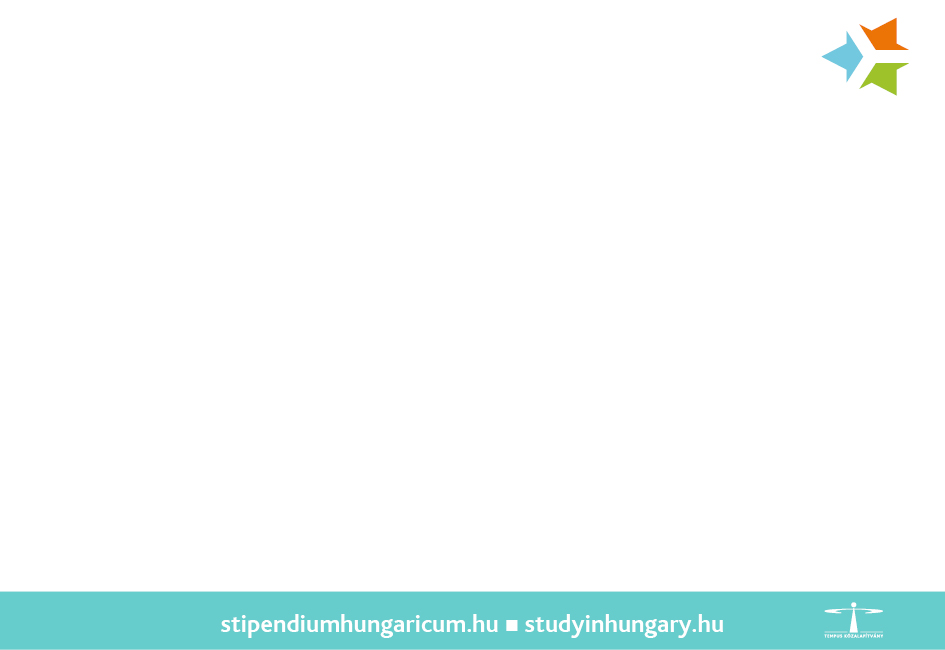 Campus Mundi ProgrammeScholarships for students in Hungarian Higher Education Institutions
9000 scholarships in 6 years
Based on inter-institutional agreements
or supplementary scholarship (State Scholarships)
3 supported activity types
Partial studies: credit mobility (3 – 5 months)
Internships (2 – 5 months)
Short-term study trips (2 – 90 days)
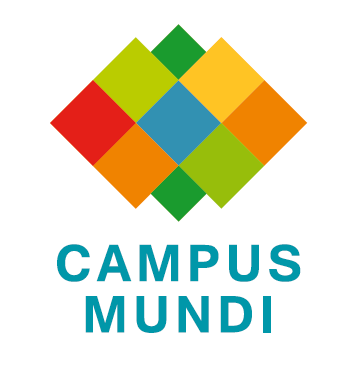 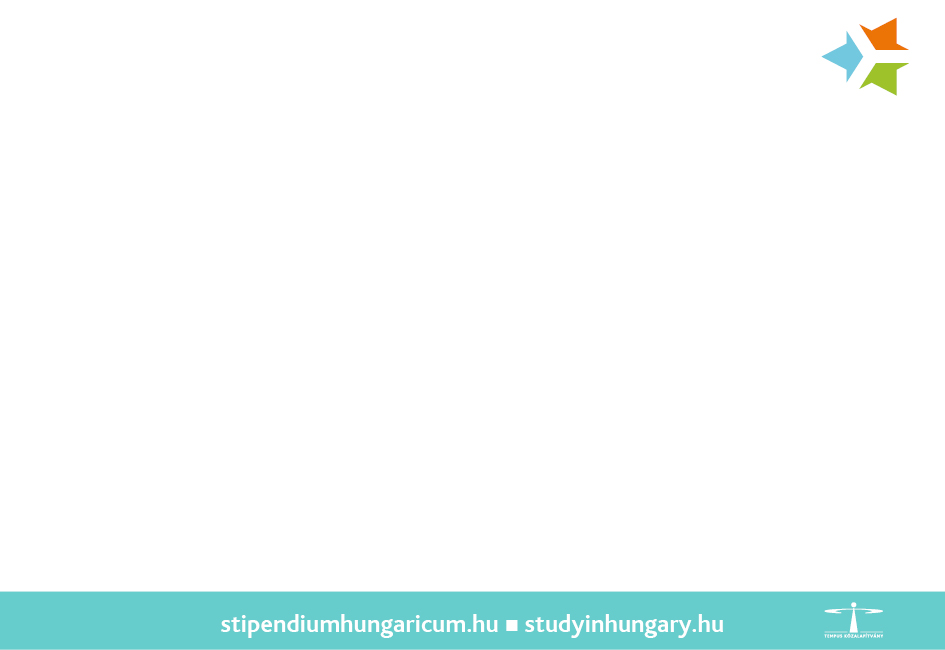 Contact Us
EURAXESS 
       Website: http://euraxess.hu 
https://www.facebook.com/EuraxessHungary 
Tempus Public Foundation
       Website: http://tka.hu/english 
Life and education in Hungary
Study in Hungary website:www.studyinhungary.hu
Study in Hungary facebook page
Campus Mundi
       Website: www.campusmundi.hu
State Scholarship
       Website: www.scholarship.hu 
       Call for application: http://tka.hu/docs/palyazatok/pool_2016-2017_en_20160302_honlapra.pdf
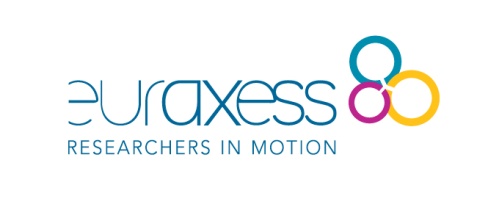 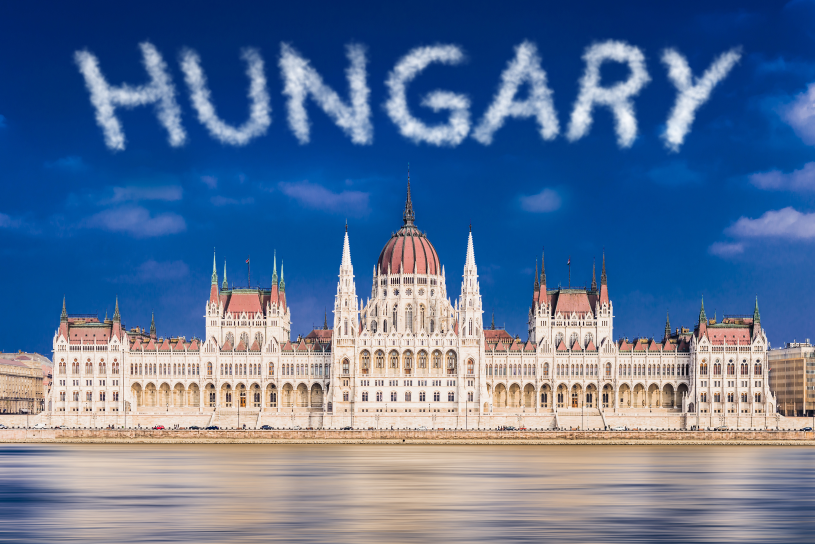